Государственное бюджетное образовательное учреждение  центр образования №1048 Тема проекта: «Игрушка-конструктор «В мире животных».(для детей младшего возраста)
Руководитель :  Стышнева Р.Г.
Москва  2013
Обоснование возникшей проблемы
Темой своего проекта мы выбрали «Игру-конструктор для малышей». Выполняется работа из обычного картона, что не требует от нас особых усилий и затрат. Существует много техник по работе с картоном. Мы выбрали  папье-маше и декупаж.  Это очень древние техники. При выполнении своей работы мы использовали не всю технологию изготовления изделия  в этих техниках, а лишь некоторые этапы. И поэтому  работать было особенно интересно, ведь мы создавали нечто свое, используя опыт других.
Цель проекта:
Изготовить игру для малышей  с элементами конструирования и творчества.
Задачи проекта:
1. Познакомиться с историей появления и развития  декупажа и папье-маше.
2. Совершенствовать навыки  работы с картоном, используя различные техники.
3. Расширить свой  кругозор.
4. Совершенствовать навыки  работы с инструментами.
5. Учиться работать в группе  над решением  поставленной задачи.
Из истории  техники «декупаж»
Декупаж (фр. decouper — вырезать) — декоративная техника по ткани, посуде, мебели и пр., заключающаяся в скрупулёзном вырезании изображений из различных материалов (дерева, кожи, тканей, бумаги и т. п.), которые затем наклеиваются или прикрепляются иным способом на различные поверхности для декорирования.
Предметы c использованием основных методов техники "декупаж"были найдены ещё в 12-м веке в Китае. Дальнейшее
распространение техника получила в Италии, постепенно охватив всю Европу.
Современное название этот вид рукоделия получил во Франции в 17-м - 18-м веках от слова  decouper - "вырезать".
Техника декупаж пользовалась большой популярностью среди многих знаменитостей, включая Марию Антуанетту, мадам де Помпадур, и Бо Брумеля.
Из истории  техники «декупаж»
Наиболее вероятным местом происхождения декупажа считается Восточная Сибирь. Из Сибири, практика пришла в Китай, и в 12-м веке эта техника использовалась для украшения фонарей, окон, коробок и других предметов. 
В 19-м веке в Англии декупаж был популярен в высших и средних слоях общества. В этом столетии наиболее известными примерами декупажа стали шкатулки для девушек, используемые для хранения разнообразных личных вещей. Тем самым развивая сентиментальный стиль в декупаже.
Современный декупаж больше напоминает изготовление китайских лакированных предметов. Декупаж широко используется в настоящее время для создания подарков ручной работы, а также для декорирования интерьера. Изделия получаются красивые и необычные, созданные теплотой человеческих рук.
Из истории  техники «папье-маше»
Папье-маше по-французски значит "рваная бумага". Вся
     премудрость техники папье-маше заключается в оклеивании какой-нибудь формы кусочками мягкой бумаги в несколько слоев. Само по себе это несложно, но требует терпения и аккуратности.
      С точки зрения сегодняшней классификации, папье-маше это конструкционный композитный материал и его можно рассматривать, например,  как  одного из предшественников  древесноволокнистых плит. Подобно  ДВП, папье-маше состоит из волокон целлюлозы и небольшого количества клея.
      Папье-маше изобрели в начале 16 века  во Франции и использовали первоначально для изготовления кукол. Огромный интерес публики к импортным  китайским и японским  лакированным декоративным изделиям стал примерно в 70-х годах 17 века толчком  к развитию производства в Европе изделий из папье-маше.
Из истории  техники «папье-маше»
Существует три технологии изготовления изделий из папье -маше.
По первой — изделие изготавливается послойным наклеиванием маленьких кусочков мокрой бумаги на заранее приготовленную модель. 
По второму методу изделия формируются из жидкой бумажной массы. 
По третьему методу — изделия склеиваются подобно фанере под давлением из пластин твердого плотного картона.
Полученные изделия грунтуются и раскрашиваются.
Из папье-маше делают муляжи, маски, учебные пособия, игрушки, театральную бутафорию, шкатулки. В отдельных случаях из папье-маше изготавливают даже мебель и светильники, которые не так-то просто отличить от «настоящих».
Определение конкретной идеи и ее формулировка.
Мы решили сделать оригинальную игру для малышей. На уроках технологии  нами использовались  различные материалы. Но картон самый простой и доступный материал. Мы остановились именно на нем и попытались применить различные техники работы с ним в одном изделии.
Выявление основных параметров и ограничений
Наше изделие должно быть прежде всего безопасным -- это игрушка для детей, иметь эстетический вид, недорогим , не должно занимать много места, способствовать развитию и обучению ребенка.
Разработка идей, вариантов
Идеи:
 идея 1 :сделать игру в форме пазлов;
 идея 2 : вырезать игрушки различной формы из картона;
 идея 3 : сделать картонные игрушки,              разделив их на детали  для сборки, подготовить поверхность игрушек для последующего их оформления  детьми.
Анализ идей и выбор оптимального варианта
Все предложенные варианты имеют право на существование. Для  их выполнения требуется  один и тот же материал, но первые два варианта слишком просты и скорее всего не вызовут особого интереса у малышей. Поэтому  мы  выбрали Игру-конструктор. Малыш сможет собирать  игрушки, самостоятельно раскрашивать или обклеивать их, использовать для игры и обучения, домашнего театра.
Исследование, выявление традиций, истории, тенденций
Декупаж и папье-маше  --  это  работа с бумагой, использующая различные технологии.  Зародившись много веков назад  обе техники продолжают широко использоваться и в наше время. Техника декупажа позволяет как и прежде украшать различные по форме и материалу  изделия , продлевая, а порой возвращая им новую жизнь. Из папье-маше делают муляжи, маски, учебные пособия, игрушки, театральную бутафорию ,мебель и светильники, которые не так-то просто отличить от «настоящих».
В Федоскино, Палехе  из папье-маше изготавливают основу для традиционной лаковой миниатюры.
В наше время  в работах  из бумаги и картона  прекрасно 
соединились традиционное и современное творческое 
начало.
Составление схемы
Материалы и оборудование
Для выполнения  работы используются :   
обычный тарный гофрированный картон;
бумажные салфетки;
клей ПВА;
поделочный картон;
гуашь;
фотографии;
бумага для принтера;
нож для резания бумаги;
ножницы;
кисти;
линейка;
карандаш.
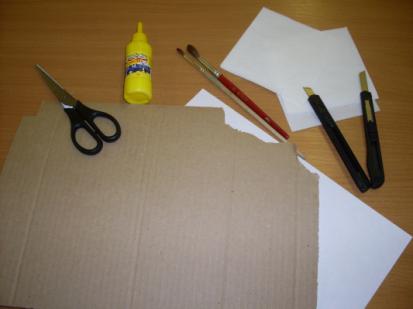 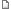 Техника безопасности
1. Опасности в работе: Повреждения пальцев ножом; травмы руки ножницами; травмы глаз.2. Требования безопасности при подготовке рабочего места
Перед началом работы подготовь все, что необходимо для работы ,разложи инструменты и материалы так, чтобы было удобно работать, колющий и режущий инструмент клади отдельно.
Не работай неисправным инструментом.
При работе инструментом соблюдай правила безопасности.
 3. Требования безопасности при  выполнении работы
Работай только на своем рабочем месте и со своим инструментом.
Соблюдай порядок и чистоту на рабочем месте.
Во время работы чаще контролируй изделие и используй при работе рисунок, чертеж, образец, шаблон.
Во время работы не разговаривай и не отвлекайся по сторонам.
Береги инструмент и оборудование, экономь материалы.
4. Требования безопасности по окончании работы
По окончании работы – убери инструмент в отведенное для этого место, убери рабочее место быстро и аккуратно.
Технология изготовления
Этапы изготовления изделия:
Увеличение рисунка до нужного размера;
Разделение рисунка на детали;
Выполнение деталей из бумаги;
Перевод деталей на картон
Вырезание деталей из картона;
Оклеивание деталей, уплотнение вырезов;
Сушка деталей;
Пробная сборка;
Корректировка;
Грунтовка деталей.
Технология изготовления
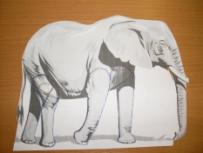 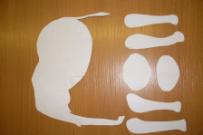 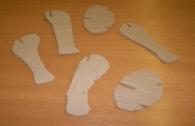 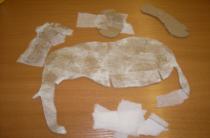 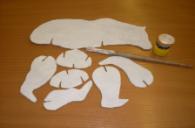 Технология изготовления
Технологическая карта изготовления коробки для хранения
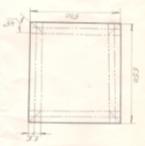 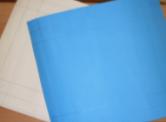 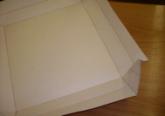 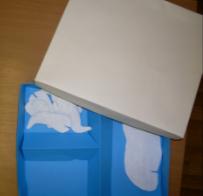 Экономическое обоснование
Чтобы определить себестоимость Игры-конструктора надо учесть следующие материальные затраты:
Затраты на изготовление коробки:
Стоимость  нашей  Игры  невелика, отсюда следует, что экономически дешевле сделать работу самим, чем купить  аналогичную  в магазине.
Рекламный  логотип
ПОИГРАТЬ
СОБРАТЬ
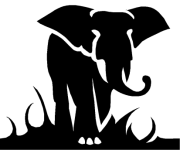 Экологическое обоснование
Работа с картоном – это экологически чистое производство, использующее вторичное сырье (тарный гофрированный картон ).  При работе не выделяются вредные вещества,  используются  материалы не опасные для здоровья человека 
( клей ПВА  используют практически все и везде: дети в детских садах и взрослые в строительных работах. Этот клей не токсичен и обладает рядом свойств, которые ставят его в один ряд с лучшими открытиями в области химии.)
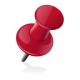 Самоанализ
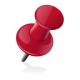 Подводя итоги  проделанной работы, мы можем с уверенностью сказать, что добились поставленной цели. В результате выполнения проекта  мы изготовили   Игру-конструктор для малышей  «В мире животных». Мы не сомневаемся в том, что она понравится малышам, потому что  демонстрация  Игры ребятам из начальной школы, вызвала у них неподдельный интерес  и многие изъявили желание в нее поиграть. 
  Используя такую игру, ребята смогут развивать свое мышление, интерес к природе,  художественные способности, раскрашивая игрушки, создавать театрализованные представления, пополнять  свою коллекцию, изготавливая такие  игрушки самостоятельно или вместе с родителями.
  Мы решили на этом не останавливаться.   У нас в планах изготовление  аналогичной   игры  на другие темы:  «Автомобили, «Архитектура».
ИНТЕРНЕТ-РЕСУРСЫ   

http://c-a-m.narod.ru/techno/papie-mashe.html http://images.yandex.ru/yandsearch http://s30893898787.mirtesen.ru/blog/43881465669/CHto-takoe-pape-mashe http://sangina.ru/pedia/detail/1301_dekupazh/25893_dekupazh/ http://masterclassy.ru/dekupazh/